Lessenserie





	UBER PUBER SHOW 
PrO Almere, Almere
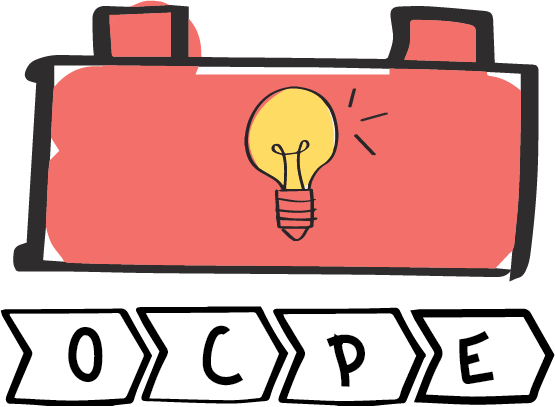 [Speaker Notes: Jaartal is belangrijk en verplicht.
Lettertype in de hele ppt is CALIBRI 18.
KOPPEN 33, maar daar hoef je niks mee.
Linksboven kop 31.

Let op juiste schrijfwijze scholen, check die
Vmbo altijd met kleine letters]
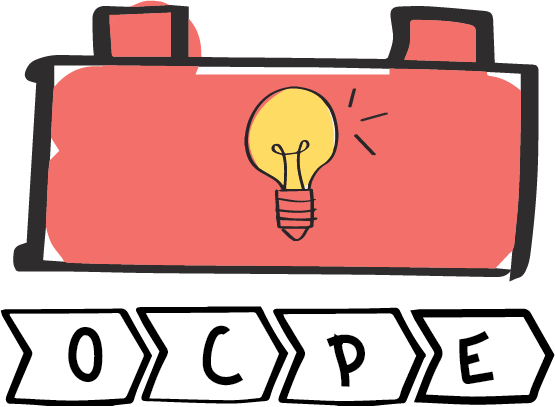 Klas en vak(ken)
Vak(ken)
Doelgroep
Praktijkonderwijsleerling, leerjaar 1
Burgerschap/CKV/theater
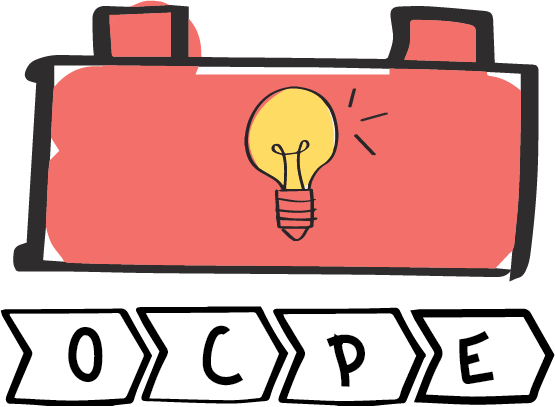 Co-creatiepartners
Cultuurmaker      uitvoerend
Cultuurmaker 
ondersteunend
School
Jeugdtheatergezelschap BonteHond
Jeugdtheatergezelschap BonteHond
PrOalmere
[Speaker Notes: Graag CUlturmaker uitvoerend goed zetten]
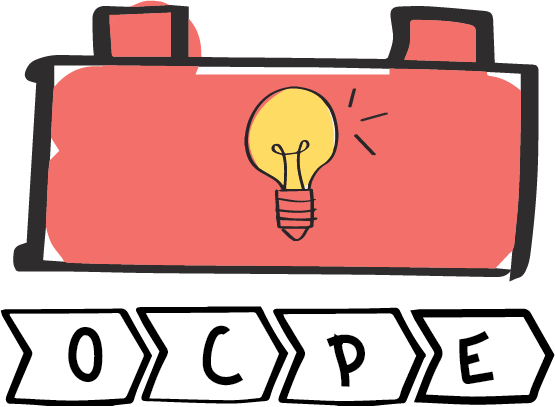 Taakverdeling
Cultuurmaker uitvoerend
Cultuurmaker ondersteunend
School
Ontwikkeling inhoud en uitvoering workshops
Planning en financiele afspraken.
Startles Burgerschap
Vervolgles CKVVerwerkingsles Burgerschap/CKV
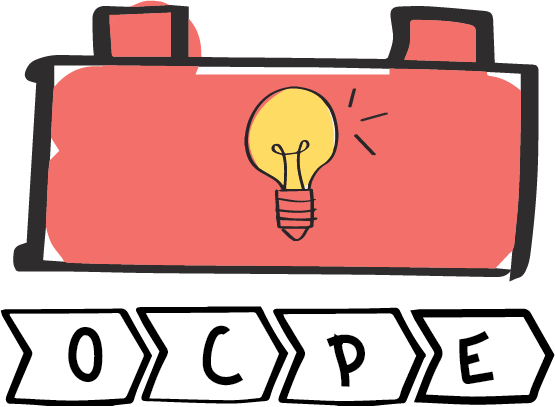 Bouwsteen
UBER PUBER SHOW 2022
De lessenserie
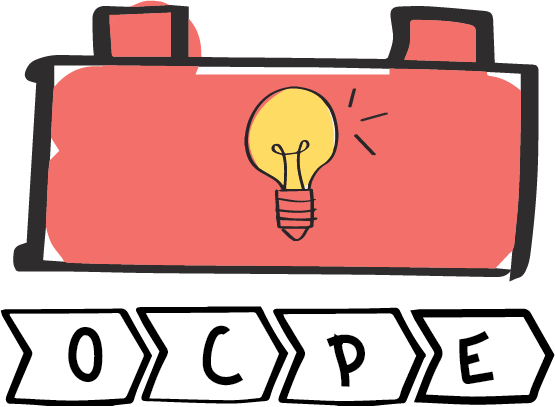 Beschrijving lessenserie UberPuberShow
Les 1: Burgerschapsles thema puberteit. De volgende onderwerpen zijn behandeld: Wat verandert er aan je lichaam, uitvinden wat de puberteit is, ben jij al in de puberteit, hoe verzorg je jezelf. Les 1
Les 2: CKV verdieping, rituelen kind/volwassen, gender vanuit de kunsten benaderd.  Les 2
Les 3: UberPuberShow, samensmelting BS/CKV in een theatrale voorstelling/experience. Les 3Les 4, 5, 6: Verwerking in CKV les. Les 4Les 7: Presentatie resultaat verwerking in BS les. Les 7 
Les 7.1
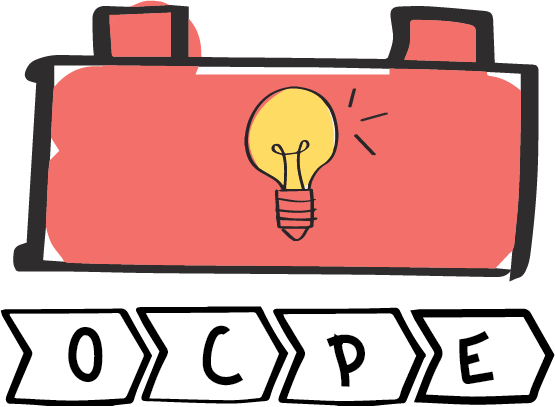 Leerdoel lessenserie
Kun je met humor met leerlingen seksueel geladen onderwerpen serieus behandelen dmv spel en theater
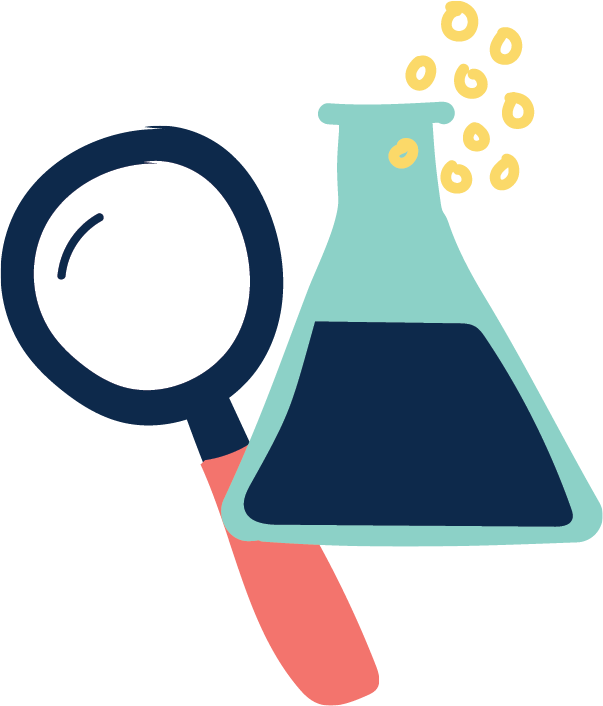 Benodigdheden
Tijd
Ruimte
Voorbereiding ruimte: 3 uur
Show: 1 uur
Opruimen: 1 uur
Theaterzaal van BonteHond
Materialen
Gereedschappen
Diverse Props ter stimulering/prikkelen van de ruimte. (digibord met afbeeldingen, muziek, kleding en voorwerpen mbt seksuele voorlichting. .
Digibord/muziekinstallatie
Kosten
Vervoer
Afhankelijk van de locatie/ lopen/bus/fiets
€100 aan props
Vervoerskosten naar Theater
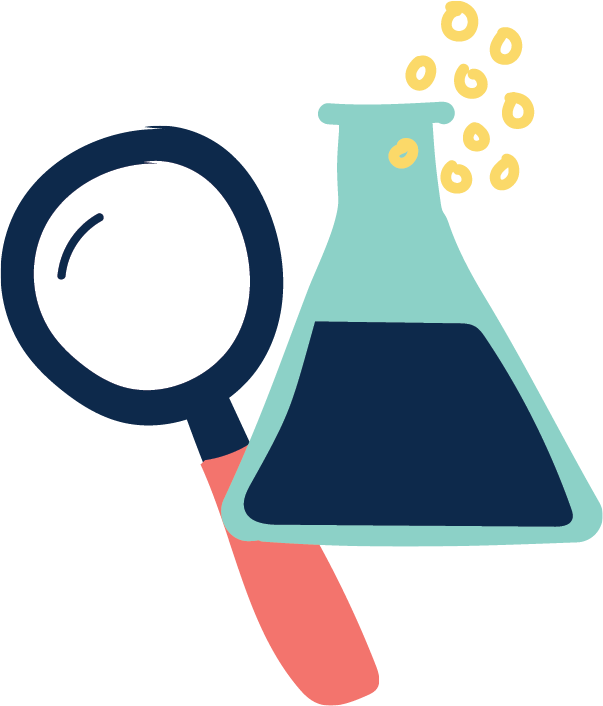 Onderzoeksvragen
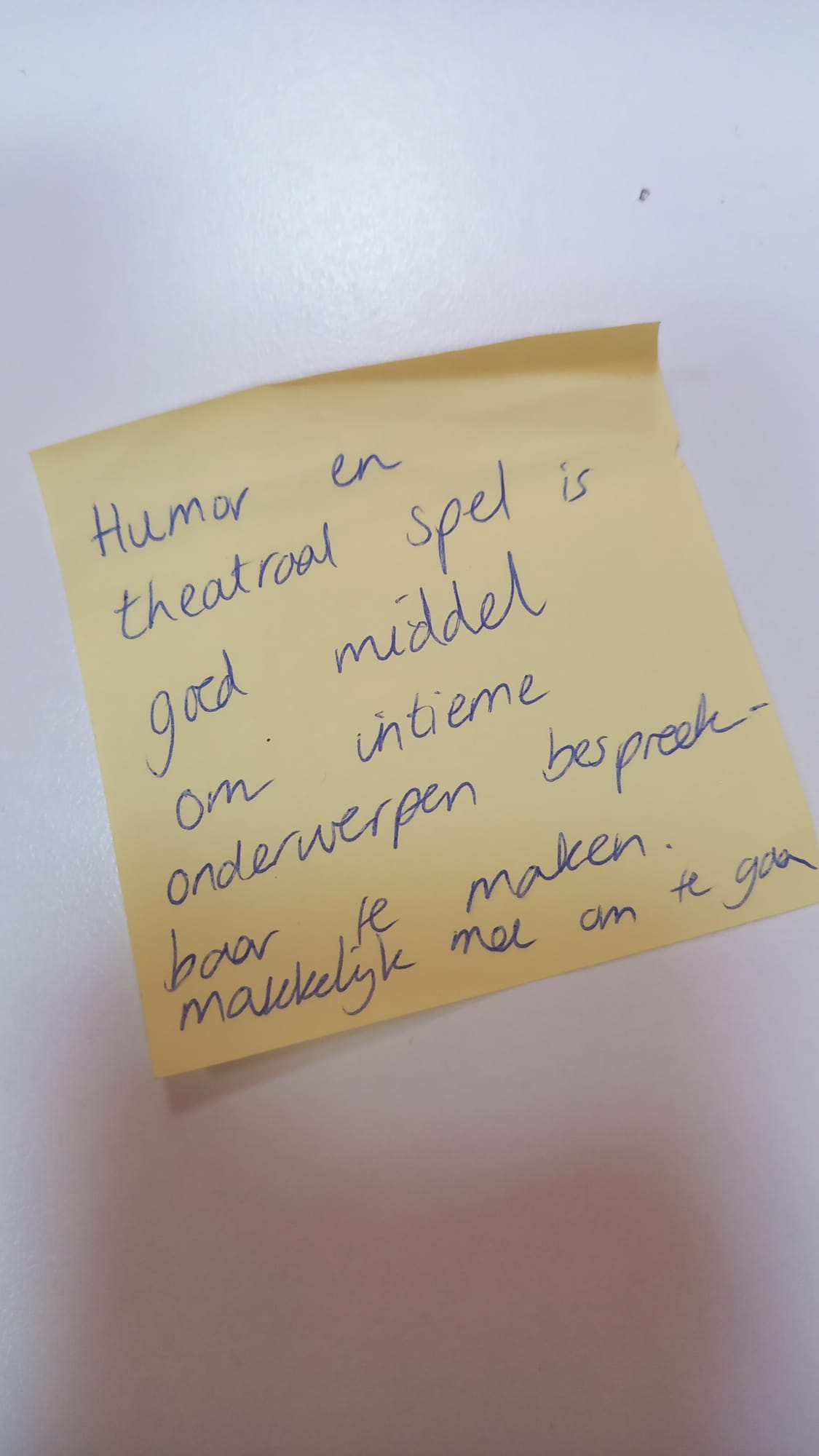 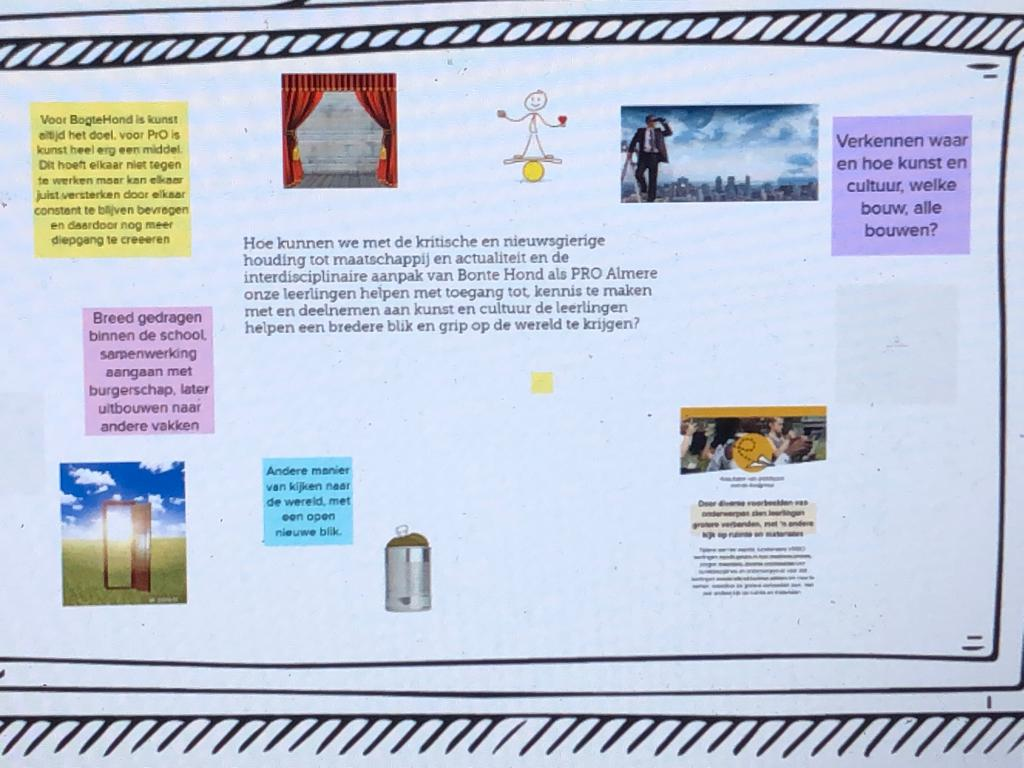 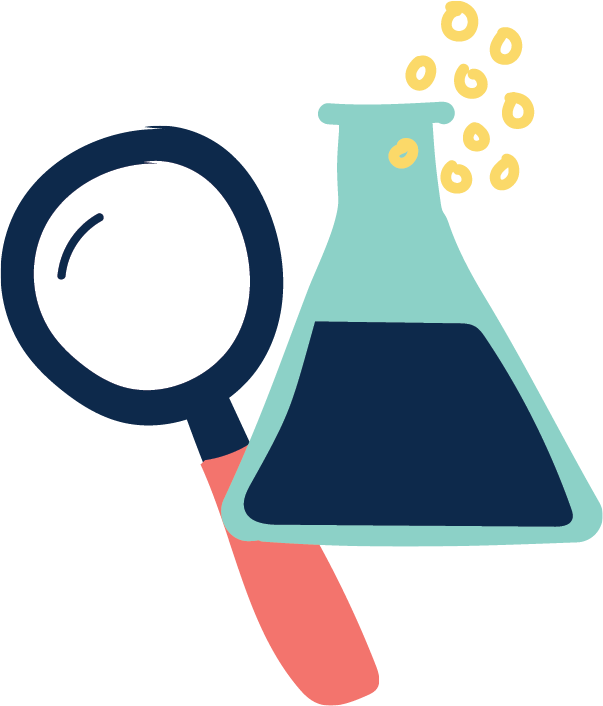 Inspiratiefilmpje